Дисциплина: 
Психология развития и возрастная психология.
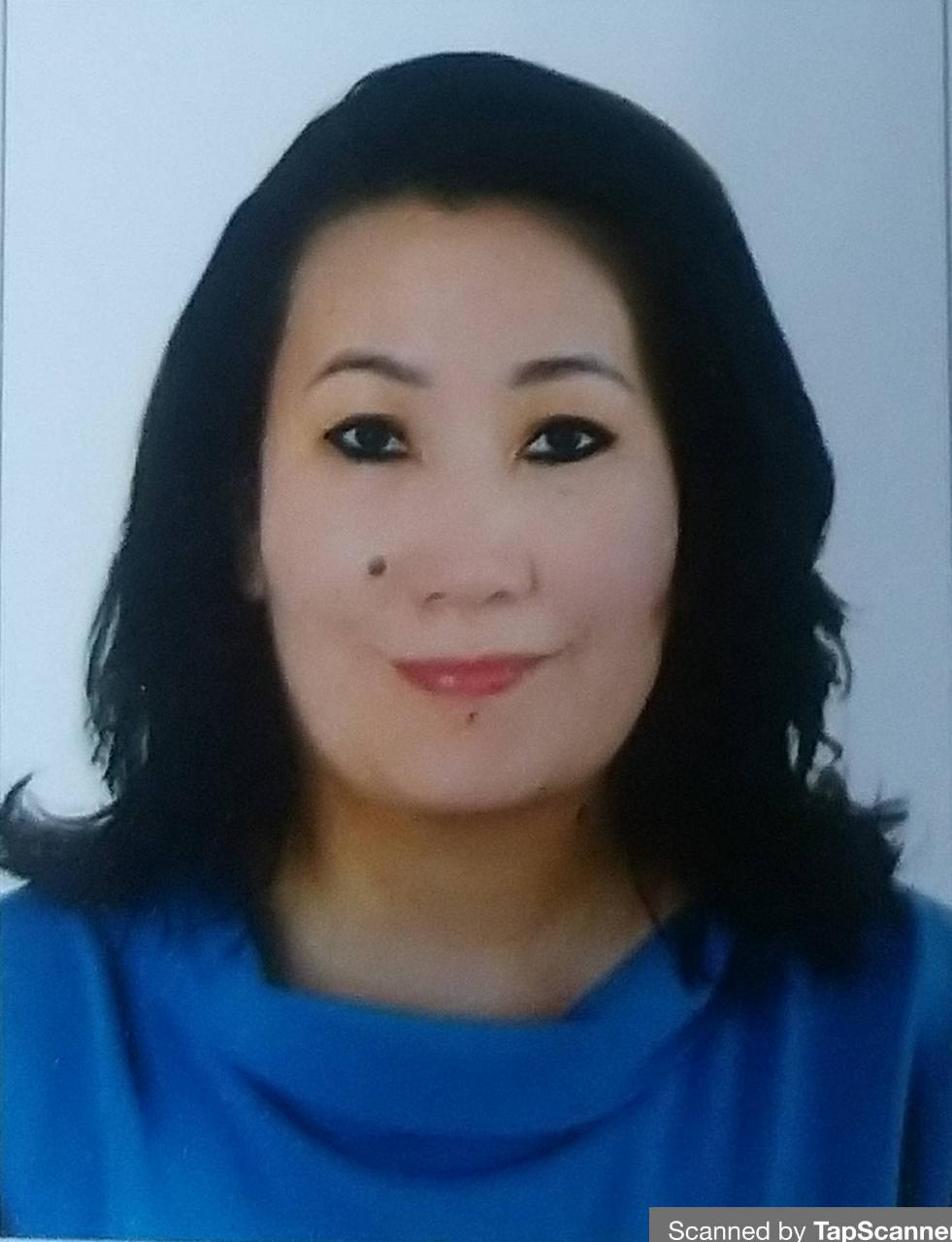 Аксакалова Жанна Кенжебековна

кандидат психологических наук
ст. преподаватель кафедры “Педагогика и психология”
Лекция 1.Введение в предмет
Психология развития и возрастная психология – это фундаментальная наука, особая область психологического знания, которая изучает психическое развитие человека от момента рождения до его смерти.
Идея развития пришла в психологию из других областей науки. Дорога к ее научному изучению была проложена известной работой Чарльза Дарвина «Происхождение видов путем естественного отбора...», вышедшей в свет в 1859 г. Влияние этой теории, по словам И. М. Сеченова, состояло в том, что она заставила естествоиспытателей «признать в принципе эволюцию психических деятельностей».
Вскрытые Дарвином движущие факторы и причины развития живых организмов подтолкнули исследователей к изучению хода психического развития детей. Начало таким исследованиям положил сам Дарвин. В1877 г. он опубликовал результаты наблюдений за развитием своего старшего ребенка - Додди.
Изучая его поведение, Дарвин углубил свои представления об эволюции врожденных форм человеческого общения.
Как отмечают Дж. Баттерворд и М. Харрис, эволюционная теория оказала значительное влияние на формирование идей психологии развития. Главная из них состояла в том, что развитие впервые стало рассматриваться как постепенная адаптация ребенка к окружающей среде. Человек наконец был признан частью природы, что потребовало изучения сходства и различия между ним и животными. Кроме того, теория Дарвина обратила внимание на биологические основы человеческой природы, генезис человеческого сознания.
В 1888 г. в Германии выходит работа Вильгельма Тьерри Прейера «Душа ребенка» - первая книга, открывшая в литературе по детству дорогу своеобразному биографическому направлению,- книга, в которой автор описал тщательные наблюдения за психофизиологическим развитием своей дочери в течение первых 3 лет.
Предмет психологии развития и возрастной психологии - это выявление общих закономерностей психического развития в онтогенезе, его механизмов и движущих сил, изучение различных сторон становления психики, определение его возрастных периодов и причин перехода от одного периода к другому

Таким образом предмет можно представить тремя составляющими: 
1) изучение особенностей процесса психического развития; 
2) психологическая характеристика единицы развития – возраст (период развития); 
3) изучение факторов, условий, движущих сил, законов психического развития.
Разделы психологии развития и возрастной психологии:
перинатальная психология;
детская (психология младенчества, раннее детство, дошкольный возраст);
психология младшего школьного возраста;
психология подростка;
 юношеская психология;
психология зрелого возраста;
геронтопсихология.
Психология развития и возрастная психология оперирует такими понятиями, как возраст, развитие,  возрастные кризисы, новообразования и т.д.
Развитие – это процесс необратимых, направленных и закономерных изменений, приводящий к возникновению количественных, качественных и структурных преобразований психики и поведения человека.
Сам процесс развития не универсален и не однороден. Это означает, что в ходе развития действуют разнонаправленные процессы.
	Рост – процесс количественных изменений в ходе совершенствования той или иной психической функции.
	Созревание – последовательные, предварительно запрограммированные изменения внешнего вида организма, а также его сложности, интеграции, организации и функции. К созреванию относятся все процессы, спонтанно протекающие в организме под влиянием импульсов роста.
В настоящее время имеется несколько интерпретации содержания развития.
Ю.Н. Карандышев предложил следующую классификацию:
1.  Развитие как рост.
2.  Развитие как созревание. 
3.  Развитие как совершенствование. 
4. Развитие как универсальное изменение. 
5.  Развитие как качественное, структурное изменение. 
6.  Развитие как количественно-качественное изменение.
7.  Развитие как изменение, влекущее за собой новые изменения.
Процесс психического развития обладает тремя основными свойствами:
– необратимость – способность к накапливанию изменений, надстраиванию «новых» над «старыми»; 
– направленность – способность системы к проведению единой, внутренне взаимосвязанной линии развития; 
– закономерность – способность системы к воспроизведению однотипных изменений у разных людей.
Социальная ситуация развития
Термин ввел Л.С. Выготский
Социальная ситуация развития (ССР) - своеобразное, специфическое для данного возраста неповторимое отношение ребёнка к окружающему миру, которое детерминирует формирование психических и личностных новообразований, преодоление возрастных кризисов.
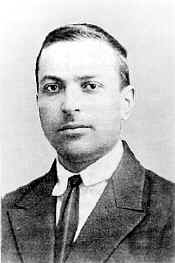 В учении о структуре и динамике возраста он сформулировал положение о социальной среде как источнике психического развития ребенка, где обучение играет ведущую роль, а нормативное направление развития задается «идеальной формой» социальных ожиданий и требований.
Рассматривая отношение ребенка к обществу, Выготский выделял два плана: «ближайший» и «далекий». Ближайшие отношения связывают ребенка с близким взрослым и сверстником, а далекие - с социальным взрослым - носителем общественных требований, ограничений и смыслов деятельности
Понятие ведущей деятельности
Понятие ввел А.Н. Леонтьев

Ведущая деятельность - такая деятельность ребенка, развитие которой определяет наиболее важные изменения в психических процессах и психологических особенностях его личности
Психологические новообразования возрастаКаждый возрастной период ребёнка характеризуется специфическими новообразованиями. Новообразование - это психические и социальные изменения, возникающие на данной ступени развития и определяющие сознание ребёнка, его отношение к среде, внутреннюю и внешнюю жизнь, ход развития в данный период.
Возраст -  определённый      период      жизни      человека, характеризующийся поведенческими, личностными, психическими и физическими особенностями.
В психологии в пределах онтогенеза можно говорить о хронологическом, биологическом, психологическом, социальном возрасте субъекта, а также о субъективном возрасте личности.
В развитии ребёнка происходят кризисные или переломные моменты, которые и отделяют один возраст от другого.
Кризис - переломные точки на кривой детского развития, отделяющие один возраст от другого.
Сензитивный период развития. Данная закономерность описывается впервые в исследованиях Л.С. Выготского. Сензитивным он называет такой период, в котором влияния определенного рода оказывают существенное воздействие на весь ход развития, при этом в другие периоды те же самые внешние воздействия оказываются нейтральными или даже могут оказать обратное воздействие.
Метод – это основной путь познания того или иного явления, а под методикой - совокупность методических, технических приемов, которые своим своеобразием, последовательностью и взаимосвязью модифицируют данный метод.
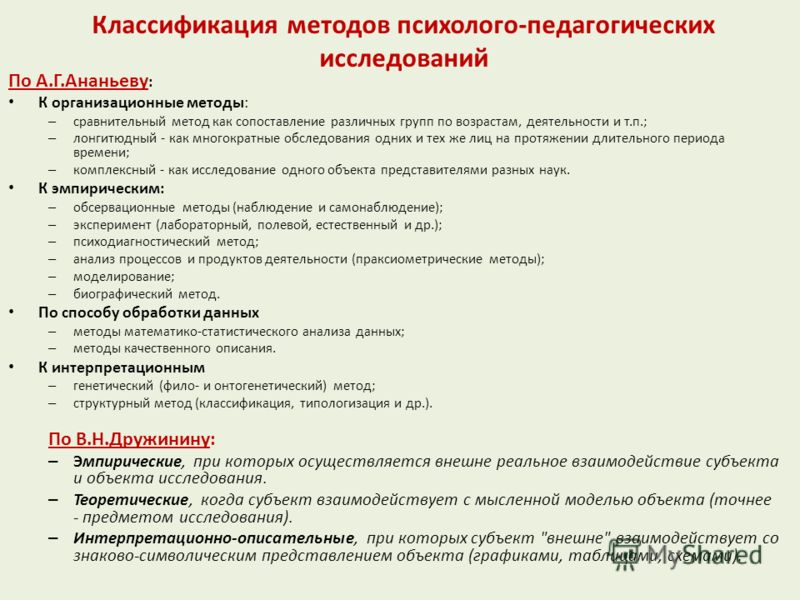